Fossil ID Challenge 1
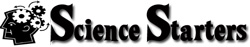 Identify each fossil using the word list.
1
5
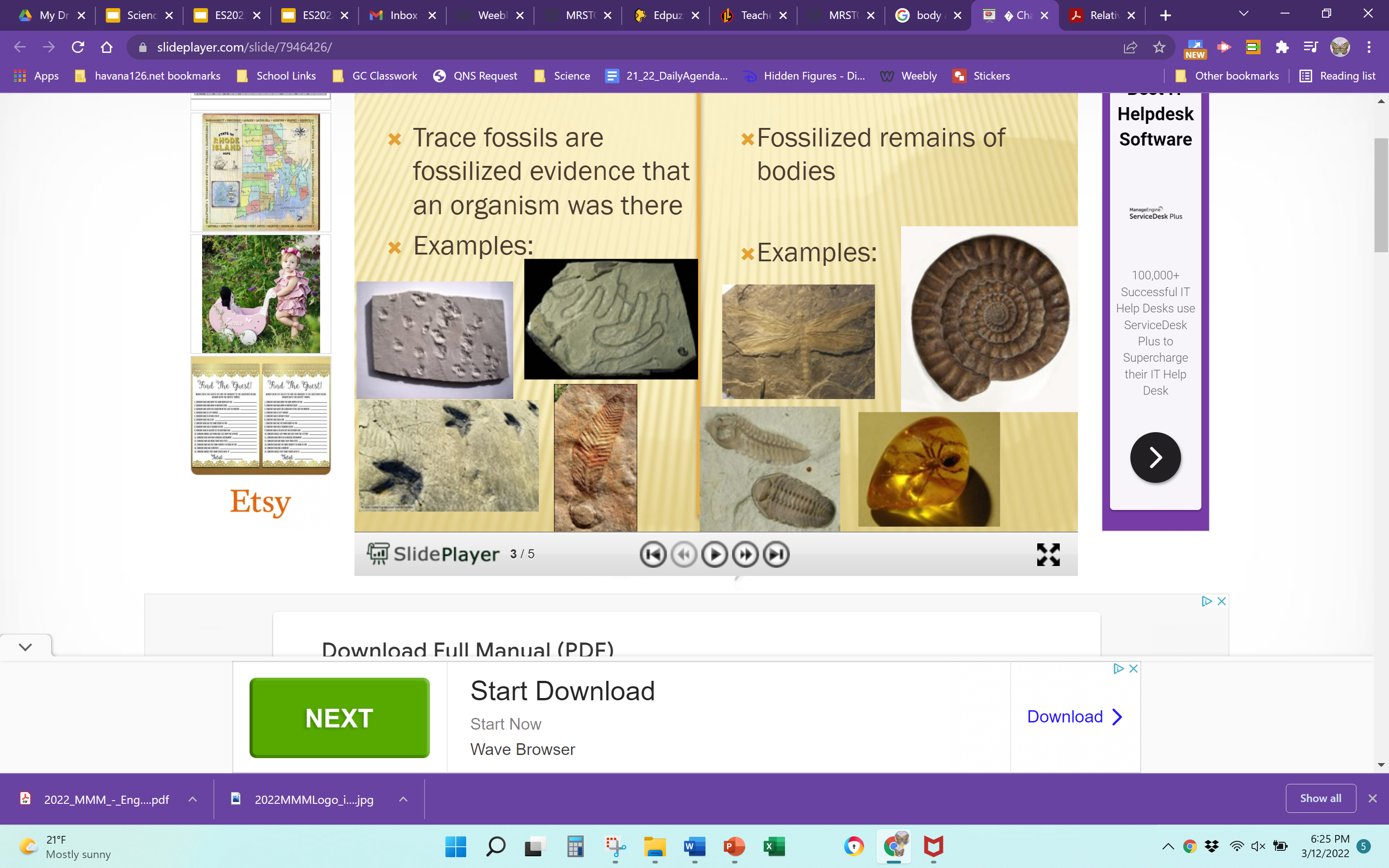 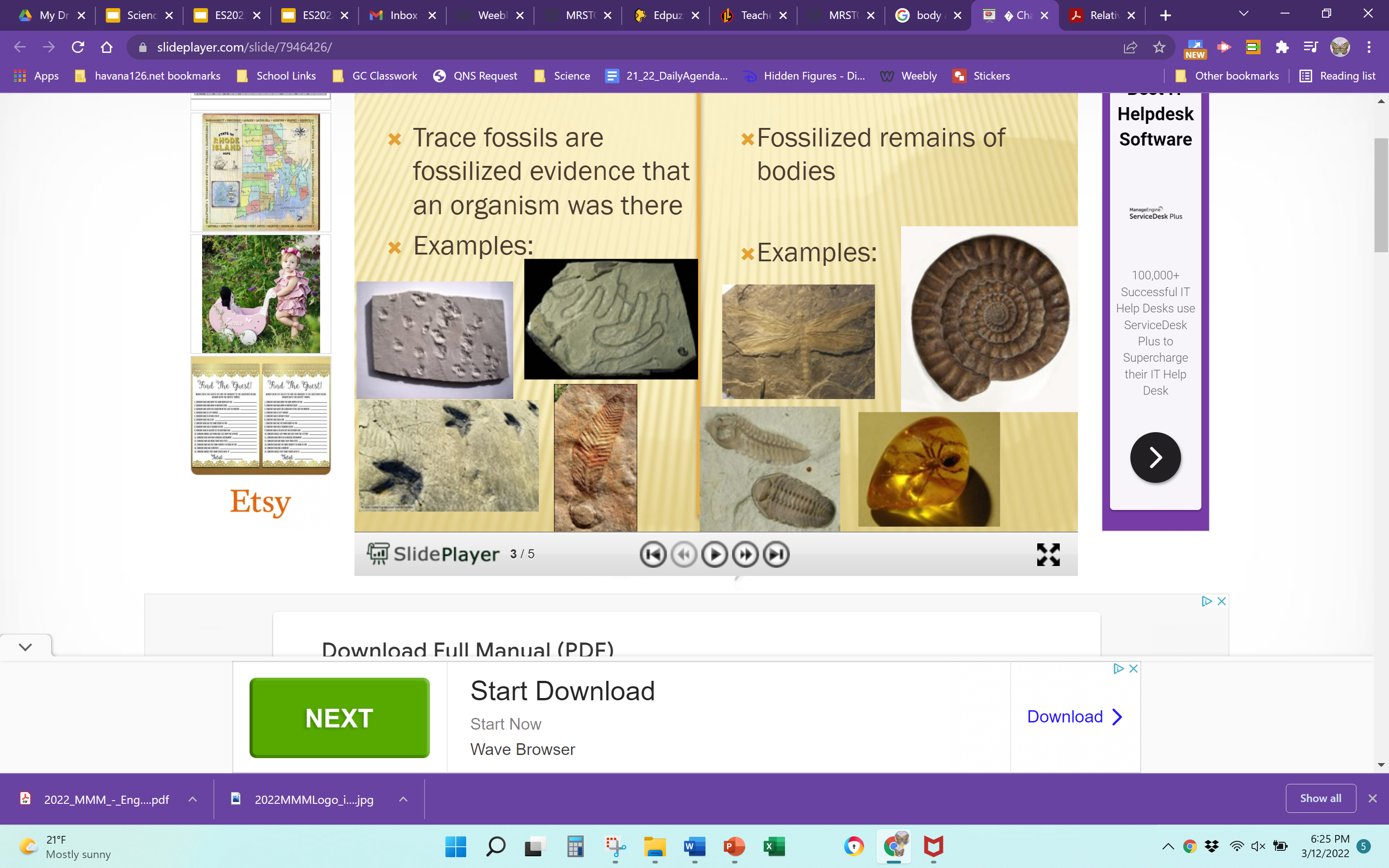 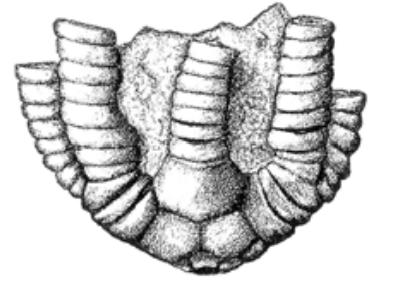 4
2
6
Ammonite
Blastoid
Coral
Crinoids
Gastropod
Mammoth Tooth
Trilobite
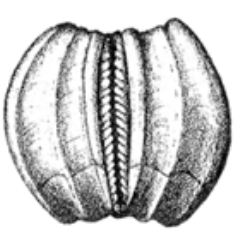 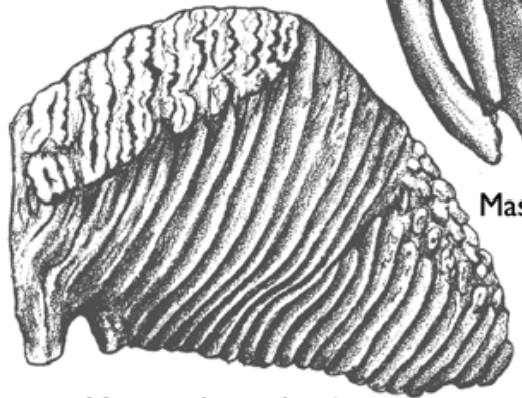 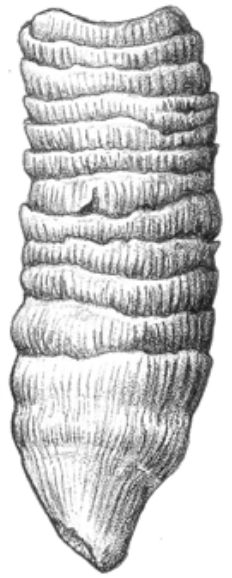 7
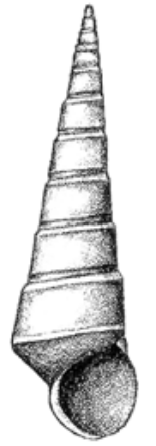 3
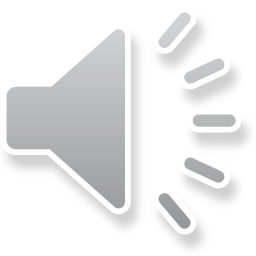 T. Tomm 2022   https://sciencespot.net
Fossil ID Challenge 1
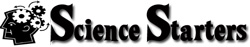 The answers are …
1
5
Crinoids
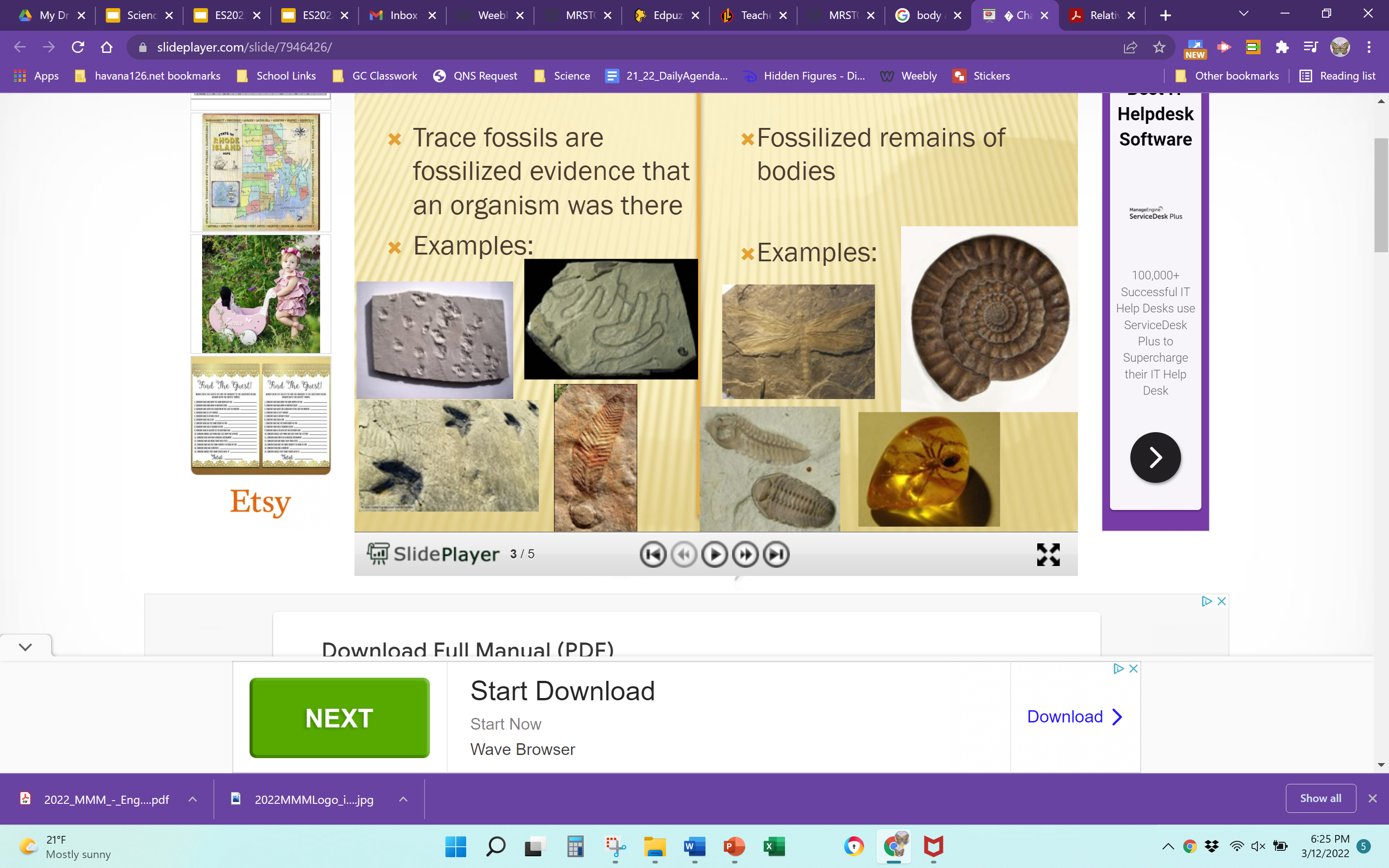 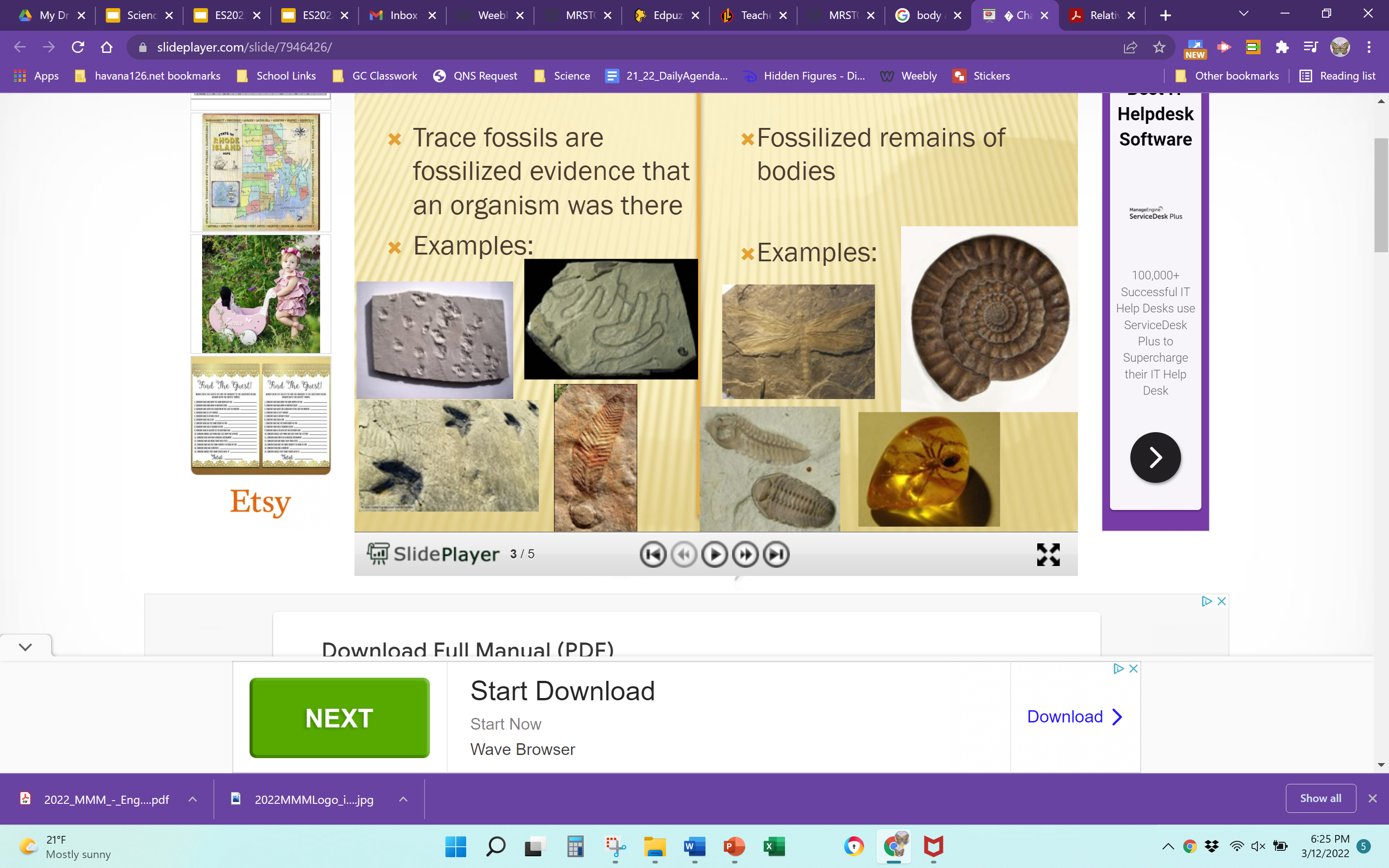 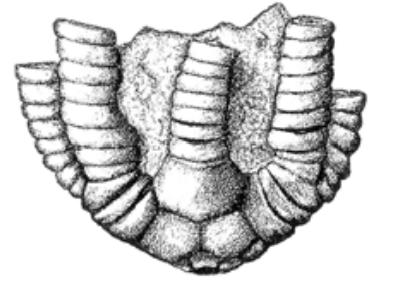 Ammonite
Trilobite
4
2
6
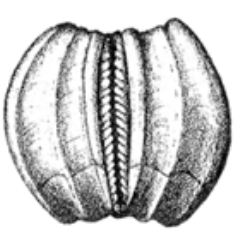 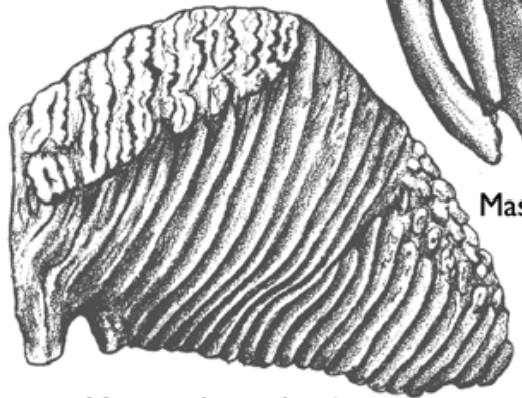 Ammonite
Blastoid
Coral
Crinoids
Gastropod
Mammoth Tooth
Trilobite
Blastoid
Mammoth Tooth
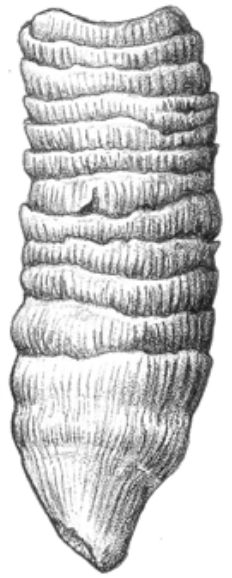 7
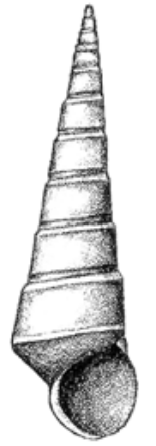 3
Coral
Gastropod
T. Tomm 2022   https://sciencespot.net